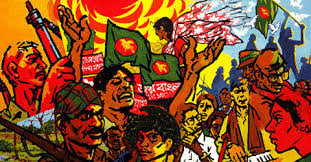 স্বাগতম
শিক্ষক পরিচিতি
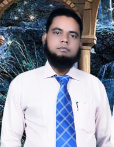 মোঃ ইউনুছ আলী,
সহকারি শিক্ষক 
      চারান উচ্চ বিদ্যালয়,কালিহাতী,টাংগাইল ।
   মোবাইল- ০১৭৬৭৪৭৬৪৩৬
পাঠ পরিচিতি
বিষয়ঃ বাংলা ১ম পত্র
শ্রেনিঃ ৮ম
পাঠঃ এবারের সংগ্রাম স্বাধীনতার সংগ্রাম
অধ্যায়ঃ 5ম  ( গদ্যাংশ )
সময়ঃ ৫০মিনিট
ছবিগুলো লক্ষ্য করো
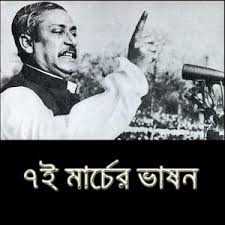 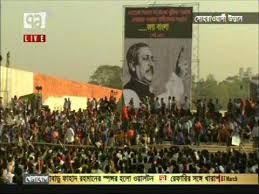 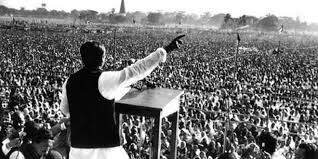 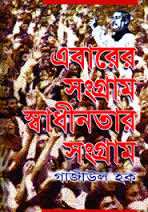 আজকের পাঠ
“এবারের সংগ্রাম স্বাধীনতার সংগ্রাম”
শিখনফল
এ পাঠ শেষে শিক্ষার্থীরা-----
1। জাতির জনক বঙ্গবন্ধু শেখ মুজিবর রহমান এর পরিচয় বলতে পারবে।
২। বঙ্গবন্ধুর আদর্শ ও দেশ প্রেমের চেতনায়  উদ্বুদ্ধ হতে পারবে।
৩। ৭ই মার্চের  ঐতিহাসিক ভাষণের গুরুত্ব ও তাৎপর্য ব্যাখ্যা করতে পারবে।
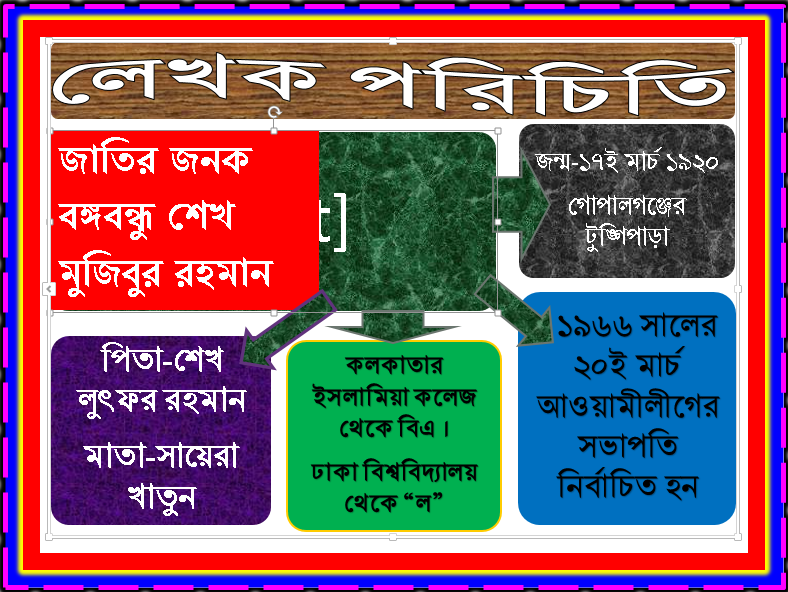 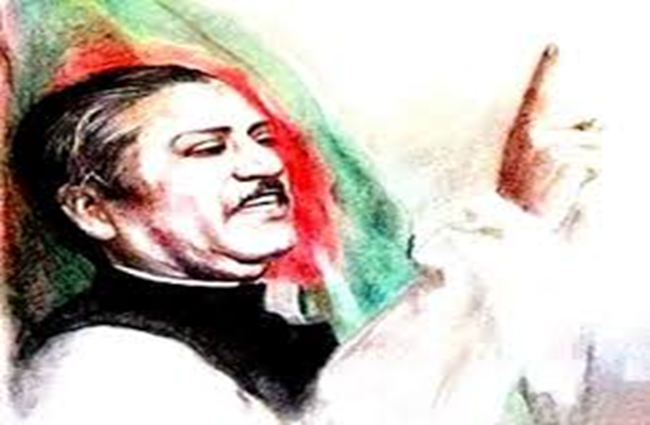 চলো আমরা একটি ভিডিও দেখি
রক্ত যখন দিয়েছি,আরও রক্ত দিব - এদেশের মানুষকে মুক্ত করে ছাড়ব ইনশাল্লাহ। এবারের সংগ্রাম স্বাধীনতার সংগ্রাম-স্বাধীনতা সম্পর্কিত বঙ্গবন্ধুর এই উক্তির তাৎপর্য মূল্যায়ন করতে হবে।
“ এবারের সংগ্রাম স্বাধীনতার সংগ্রাম ’’
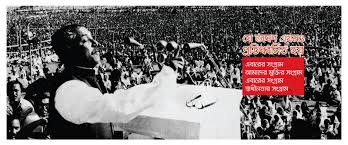 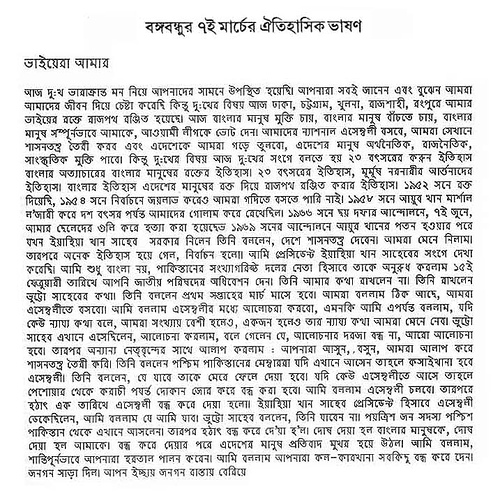 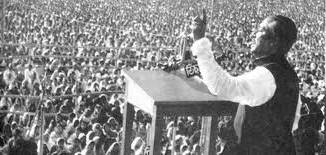 "এবারের সংগ্রাম আমাদের মুক্তির সংগ্রাম, এবারের সংগ্রাম স্বাধীনতার সংগ্রাম ।
“ এবারের সংগ্রাম স্বাধীনতার সংগ্রাম ’’
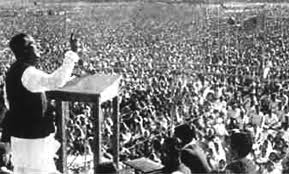 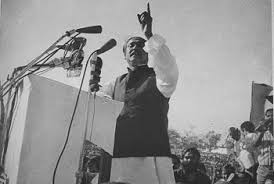 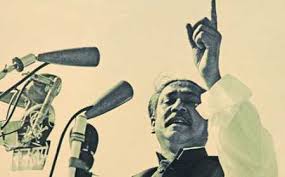 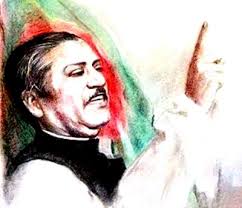 “ এবারের সংগ্রাম স্বাধীনতার সংগ্রাম ’’
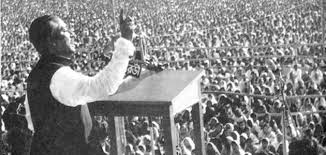 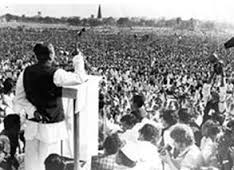 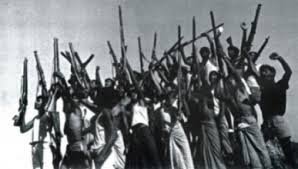 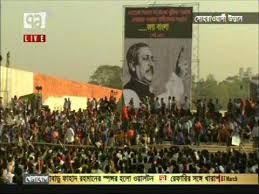 আদর্শ পাঠ
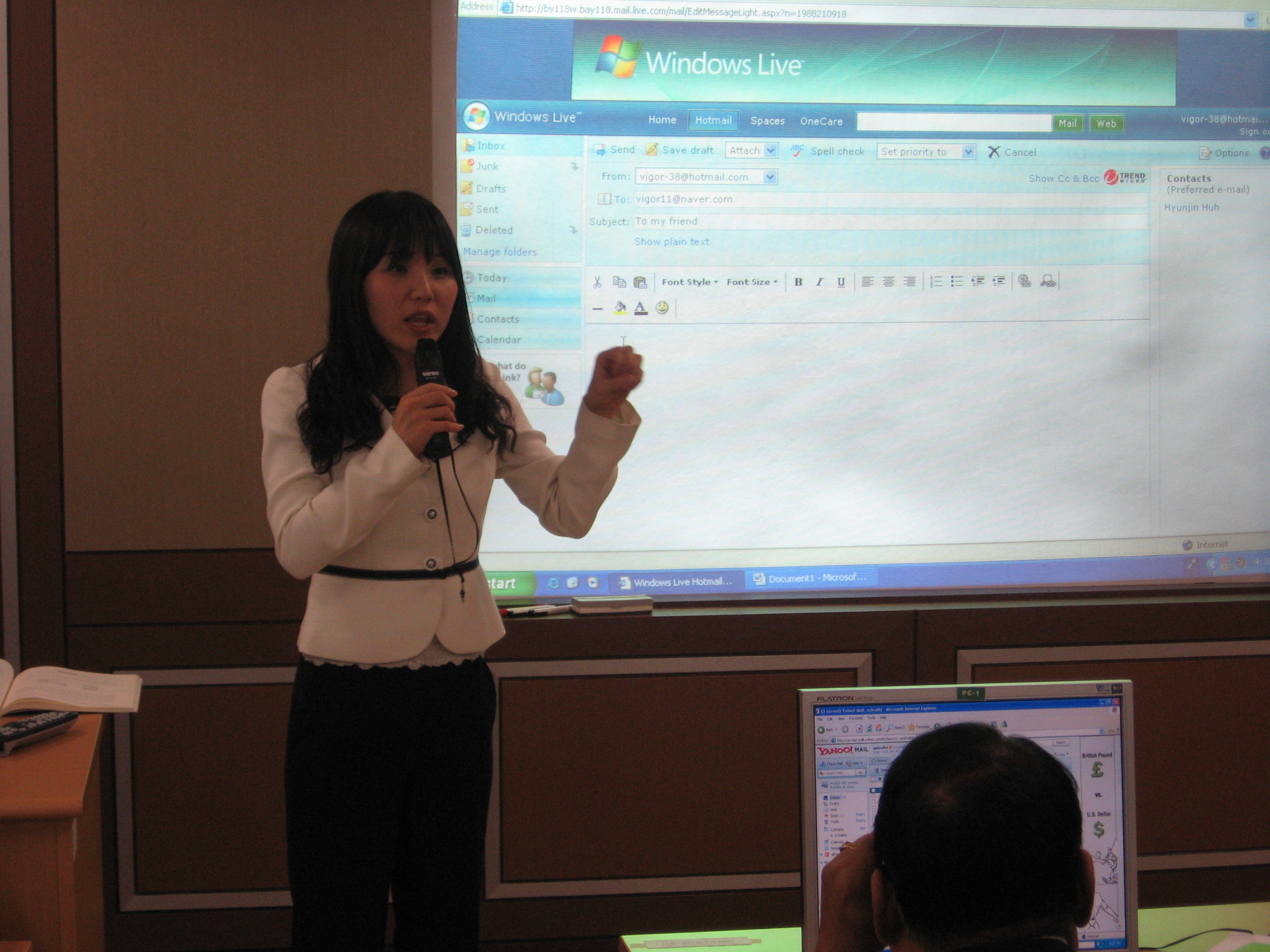 সরব পাঠ
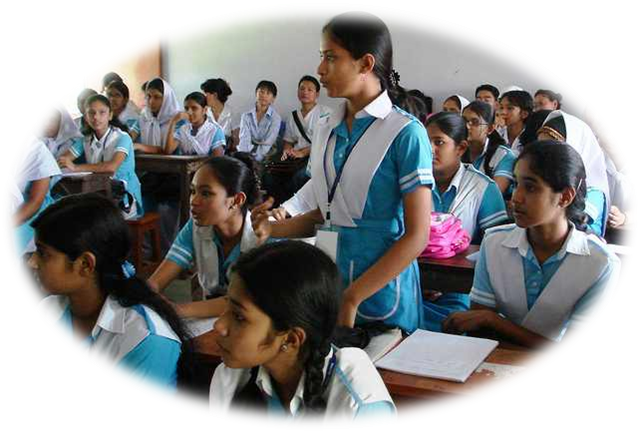 একক কাজ
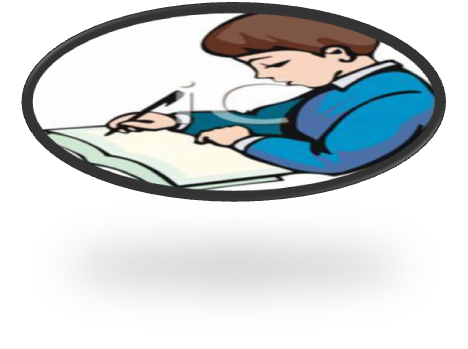 রেইসকোর্স ময়দানের বর্তমান নাম কি ?
যুক্তফ্রন্ট নির্বাচন হয় কত সালে ?
দলীয়   কাজ
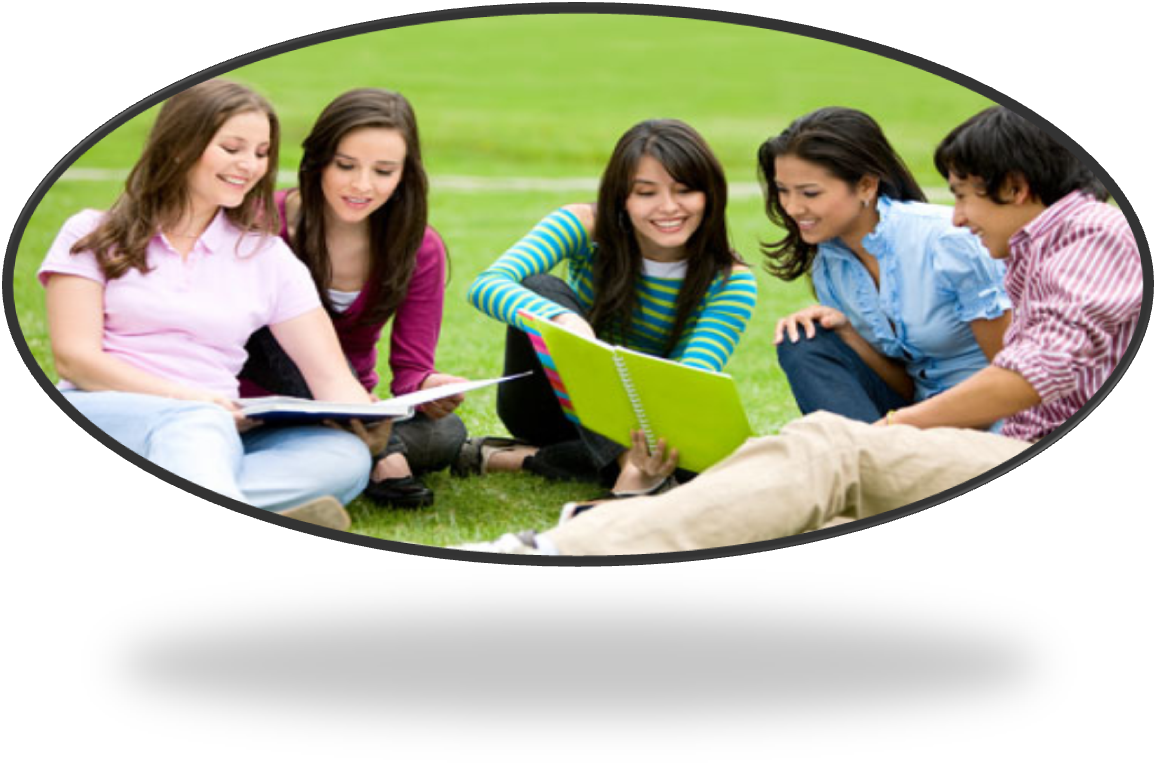 “ ৭ই মার্চের বঙ্গবন্ধুর ভাষণকে ঐতিহাসিক
ভাষন বলা হয় কেন – ব্যাখ্যা কর ।
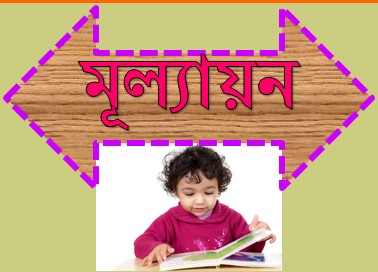 ১। “বাংলার ইতিহাস রাজপথ রঞ্জিত করার ইতিহাস” 
    বলতে কী বুঝানো হয়েছে ?
২. “বঙ্গবন্ধুর ৭ই মার্চের ঐতিহাসিক  ভাষণ-ই মূলত 
    স্বাধীনতার আহবান”  বিশ্লেষণ কর।
বাড়ীর কাজ
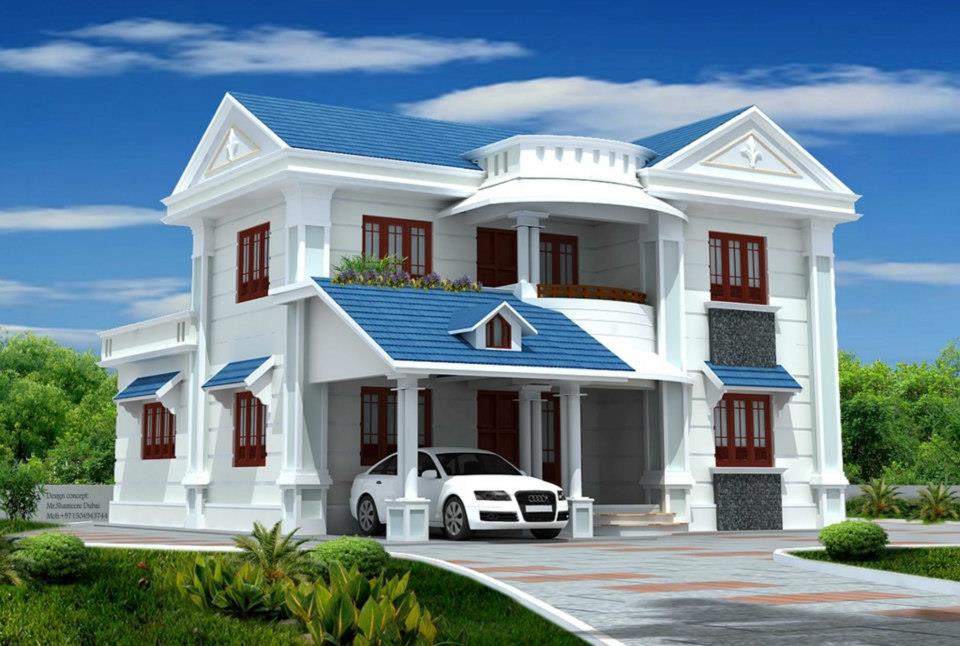 “এবারের সংগ্রাম স্বাধীনতার সংগ্রাম ’’ – বঙ্গবন্ধুর এ ঘোষনা
কিসের ঈঙ্গিত বহন করে বিশ্লেষন কর।
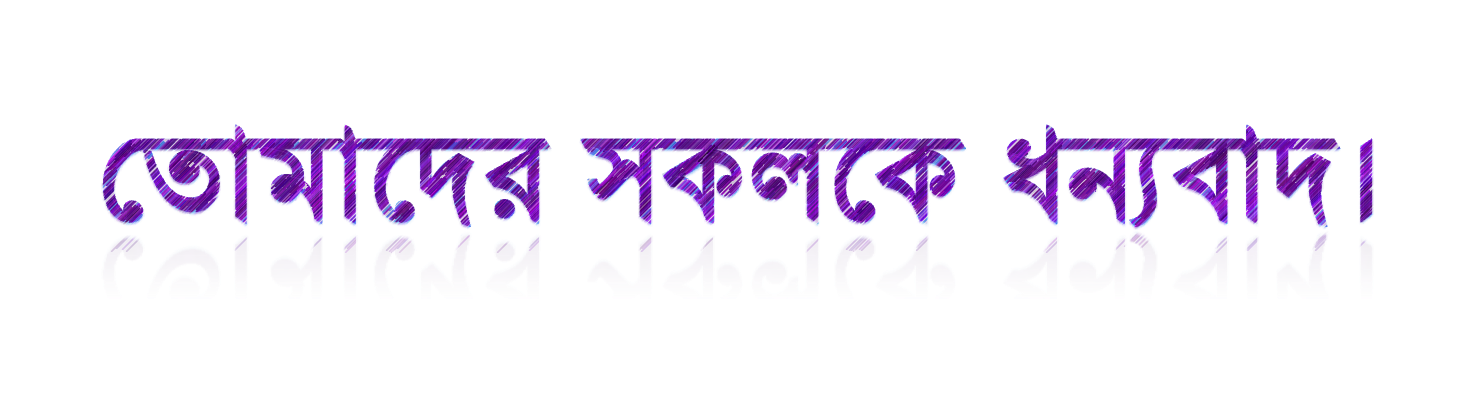 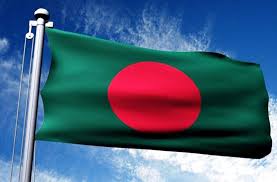